Święta pielgrzymkowe w judaizmie.
Dominika Rapacz
Wyróżnia się trzy święta pielgrzymkowe:
Pesach
Szawuot
Sukkot
W starożytności w te święta pielgrzymowano do Świątyni w Jerozolimie i składano ofiarę z płodów ziemi.
Na czym polega Pesach?


Pesach, zwane także Świętem Wiosny lub Przaśników – Dla Żydów Pesach jest wielkim świętem wolności, obchodzonym na pamiątkę wyjścia z niewoli egipskiej pod wodzą Mojżesza. Symbolizuje także zapowiedź odkupienia świata w chwili przyjścia Mesjasza. Obchody zaczynają się 15 dnia miesiąca nisan (marzec-kwiecień) i trwają w Izraelu siedem dni, a w diasporze osiem.
PESACH:
Jak Żydzi obchodzą święto Paschy?
Seder po hebrajsku znaczy porządek, to specjalna uczta o określonym rytuale rozpoczynająca święto Paschy, podczas której cała bliższa i dalsza rodzina, razem z dziadkami, wujkami, ciociami, a także zaproszonymi gośćmi, czuwała, jedząc i wspominając wydarzenia z Egiptu, oraz słuchając opowieści z nimi związanych.
Na czym polega Szawuot?

Szawuot upamiętnia nadanie Żydom Tory na górze Synaj. Zwane jest także Świętem Tygodni, a w Polsce żydowskimi Zielonymi Świątkami. Pierwsza nazwa nawiązuje do odstępu czasu, jaki dzieli Pesach i Szawuot – siedem tygodni. Święto obchodzi się pięćdziesiątego i pięćdziesiątego pierwszego dnia liczonego od drugiego wieczoru Pesach, czyli 6 i 7 dnia miesiąca siwan.
SZAWUOT:
W czasach biblijnych na Szawuot rolnicy pielgrzymowali do Jerozolimy, aby w Świątyni złożyć ofiary z pierwszych danego roku żniw. W Biblii dzień ten nosi nazwę Święta Plonów i Święta Żniw. Do tradycji tego święta należy całonocne nabożeństwo połączone ze studiowaniem Tory i dyskusjami teologicznymi. Wierni mają obowiązek wysłuchać na stojąco głośnego odczytania Dziesięciu Przykazań. Zwyczaj ten wywodzi się ze starej legendy, wedle której po zejściu z Synaju Mojżesz zastał Izraelitów pogrążonych w głębokim śnie i musiał ich budzić, aby wysłuchali Prawa danego im przez Boga.
Na czym polega Sukkot?

Święto Szałasów, zwane też Kuczki – żydowskie święto rozpoczynające się pięć dni po święcie Jom Kipur, a dwa tygodnie po rozpoczęciu roku. Święto należy do świąt radosnych i upamiętnia mieszkanie w szałasach i namiotach podczas ucieczki Izraelitów z Egiptu i wędrówki do Kanaanu.
SUKKOT:
ILE TRWA SUKKOT:
Zgodnie z biblijnym nakazem, Święto Szałasów obchodzi się przez siedem dni, od 15 do 21 dnia miesiąca tiszri,
Dziękuje za uwagę.
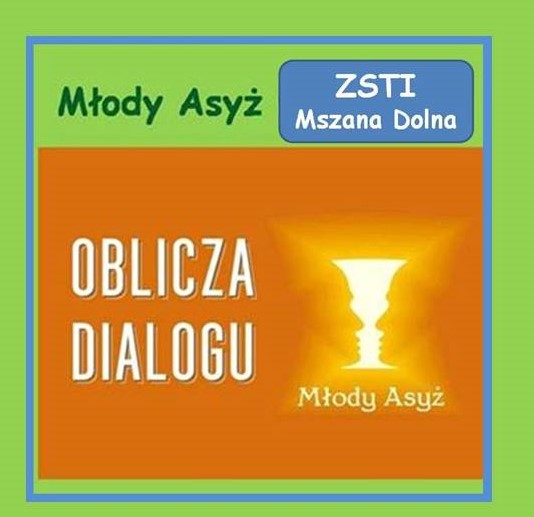